Engineering and Applied Science Tribunal
General Meeting
September 21, 2015
Agenda:
Officer Reports
Committee Reports
Raffle
Purpose
What we are: CEAS Branch of Student Government
What we do:
Host programs for the college
Input on curriculum, grievances, and student/faculty relations
Improve student experience in the college
CEAS TRIBUNAL EXECUTIVE STRUCTURE
President
Senators (X2)
Secretary
Treasurer
Vice President
Associate Vice President
Technology
Innovation
Career Fair (X2)
Public Affairs
FELD
EWeek (X2)
Order of the Engineer
SOCC
Luau
Recognition
Special Events
Collegiate Affairs
OFFICERS are in black. COMMITTEE CHAIRS are in red.
Tribunal Officers
Tribunal Executives
Officer Reports
Officer: 
Carlo Perottino
President
Office Hours:
Thursdays 12:00PM-1:45PM
Baldwin 650
perottca@mail.uc.edu
Officer: 
Nathan Ball
Vice President
Office Hours:
Thursdays 4:30-5:30 PM
Baldwin 650
Willing to help with any issues you have pertaining to CEAS

ballnn@mail.uc.edu
[Speaker Notes: Nathan has a class conflict at this time, but is on-campus and available!]
Officer: 
Nathan Hamit
Associate Vice President
Office Hours:
Monday 6:30-7:30
Baldwin 650

hamitnt@mail.uc.edu
Officer:
Max Inniger
Treasurer
Office Hours:
Monday 6:30-7:30
Baldwin 650

innigemd@mail.uc.edu
Officer:
Spencer King
Secretary
Office Hours:
Thursdays 6:30PM-7:30PM
Baldwin 650

Please sign in at the back of the room

Must attend and sign in at minimum of 4 meetings each semester to having voting rights

Go to the following link for meeting minutes and slides:
https://tribunal.uc.edu/meeting-minutes

king2sd@mail.uc.edu
Officer:
John Lewnard
Varun Nagarajan
Senators
Liaison between Student Government and CEAS Tribunal

Varun Nagarajan - nagaravn@mail.uc.edu 
Office Hours:
Wednesdays 4:30PM-5:30PM
Baldwin 650

John Lewnard - lewnarjm@mail.uc.edu
Office Hours:
Mondays 7PM-8PM
Baldwin 650
Officer:
John Lewnard
Varun Nagarajan
Senators Report (1/2)
E-learning survey – www.uc.edu/elearn
$50 gift card
www.insidethesenateroom.com
Clean Up Cincy
Saturday, October 3 2015
8:30 AM ~ 2:30 PM
UBSA (United black students association) privilege walk
4-6 pm at TUC great hall on September 22nd
Officer:
John Lewnard
Varun Nagarajan
Senators report (2/2)
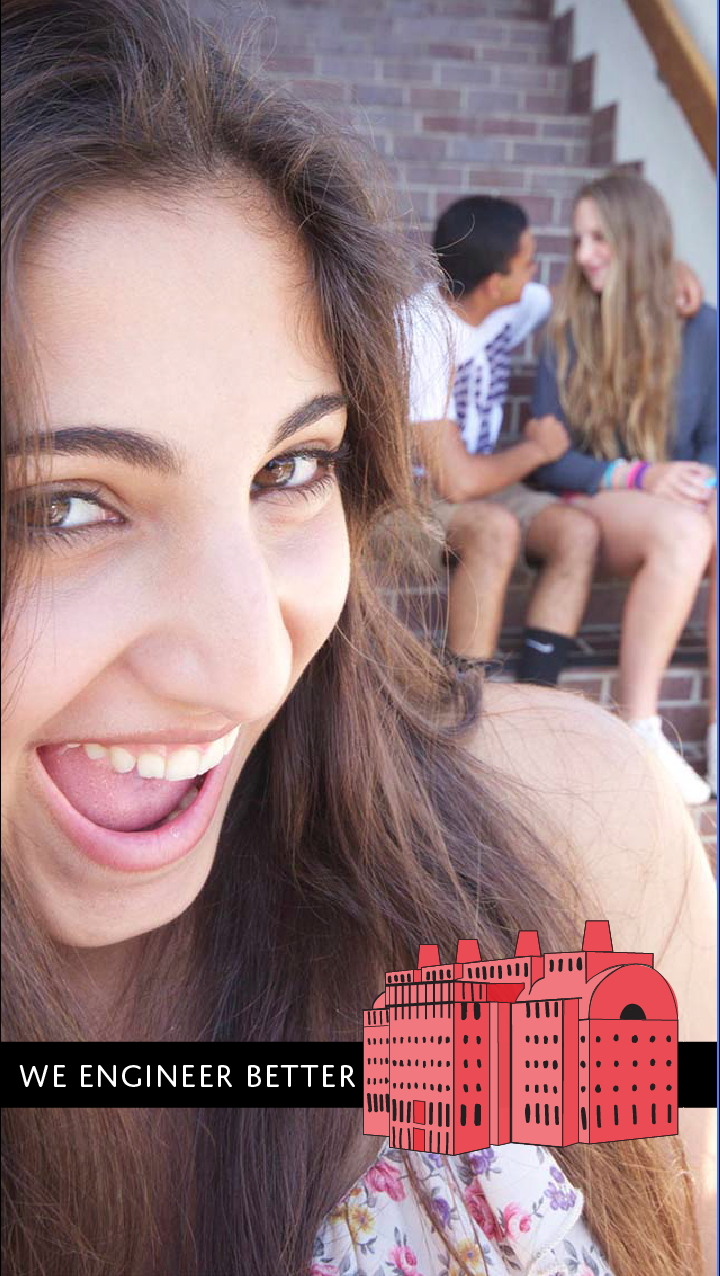 Committee Reports
Committee Chair:
Meredith Meads
Public Affairs
Be the first to hear about upcoming events:
Follow us on Twitter @UCTribunal
Like our Facebook page The UC Engineering and Applied Science Tribunal
To get involved contact meadsmc@mail.uc.edu
To rent a Baldwin table go to tribunal.uc.edu/socc/table-reservation
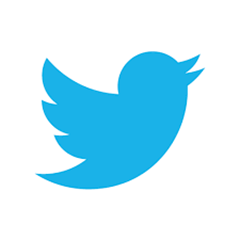 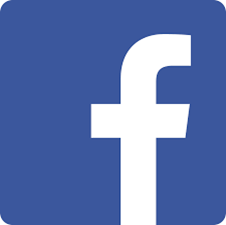 [Speaker Notes: Meredith can’t make this meeting. Speak on her behalf.]
Chair: 
Tom Burns
Special Events
Homecoming Tailgate:
October 24th on the Grid
Exact Location TBA
Ultimate Frisbee Team
Sign up on IMLeagues.com
Look for EAS Tribunal

Tribunal Video Game Night!
Thursday September 24th 
Swift 808 7-9pm
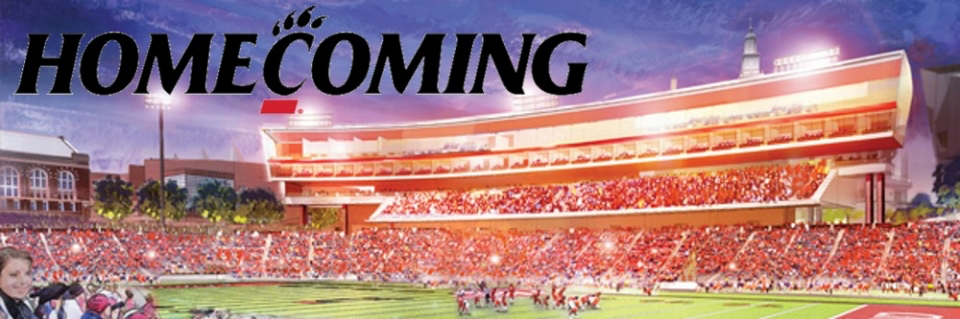 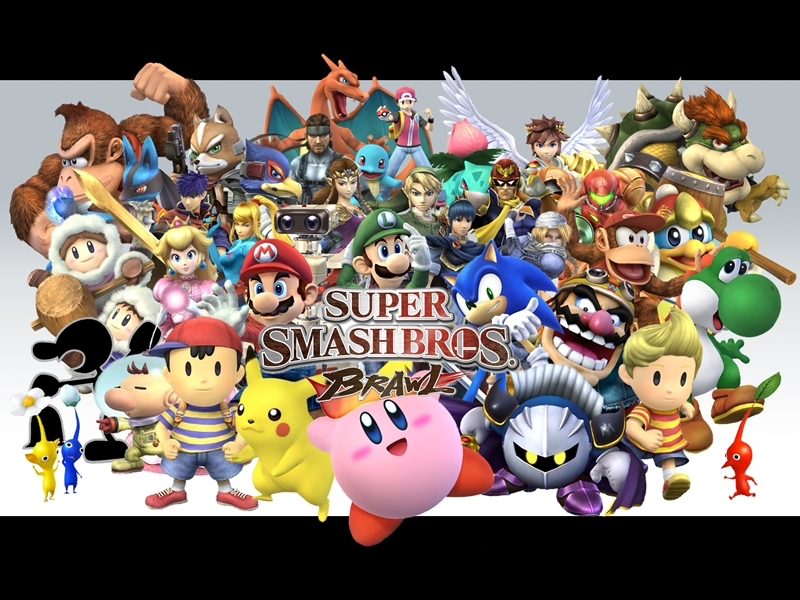 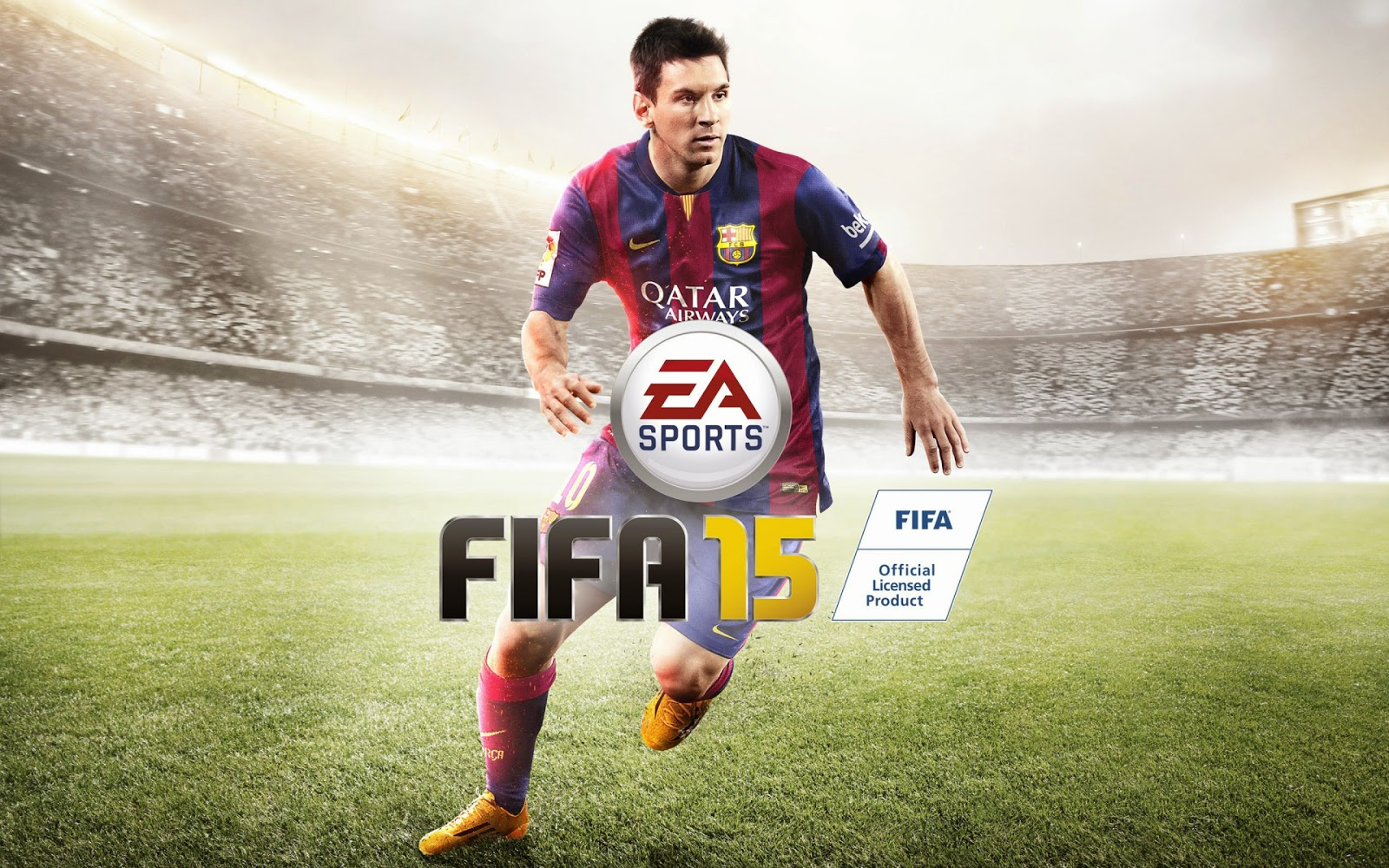 [Speaker Notes: Tom can’t make this meeting. Speak on his behalf.]
Committee Chair:
Emily Demjanenko
Innovation Committee
Responsible for initiating projects and ideas to better the college and support CEAS students
Currently looking for students to join the committee!  
demjanes@mail.uc.edu
Chair: 
Jared Wood
Recognition
Looking for members to vote on awards and scholarships. 

Email me at wood2jt@mail.uc.edu if interested
Chairs:
Andy Bachus
Alison Hayfer
EWeek
What is it?  A nationally celebrated week to celebrate engineers  and all that we do!
What do we do? Have a fun week of competition and games and end the week with a banquet
When is it? February 21-27th
Questions? Email uc.eweek@gmail.com
Follow us on Twitter   @UC_Eweek

Next committee meeting : Tonight!
Chair:
Alexis Conway
FELD
Next meeting, Thursday, September 24th from 7pm-8pm in Old Chem 605.

We will be discussing Volunteering Opportunities
All are welcome
Free Food

Email conwayal@mail.uc.edu with questions or to be added to the mailing list.
Chair: 
Heath Palmer
SOCC
Student Organization Communication Committee
Members of our Committee are:
Looking to increase collaboration between CEAS student groups
Looking to increase the impact each CEAS group has on the student body
Example: Student organization attendance
First SOCC meeting: September 29th 7pm
Scheduled: Presentation from UFB representative
Please email palmerha@mail.uc.edu if you are interested in holding a position within SOCC.
Chairs: 
Tim Kemper
Dane Sowers
Nick Stelzer
Career Fair
Thank you volunteers! We’re in the process of setting up the volunteer dinner.
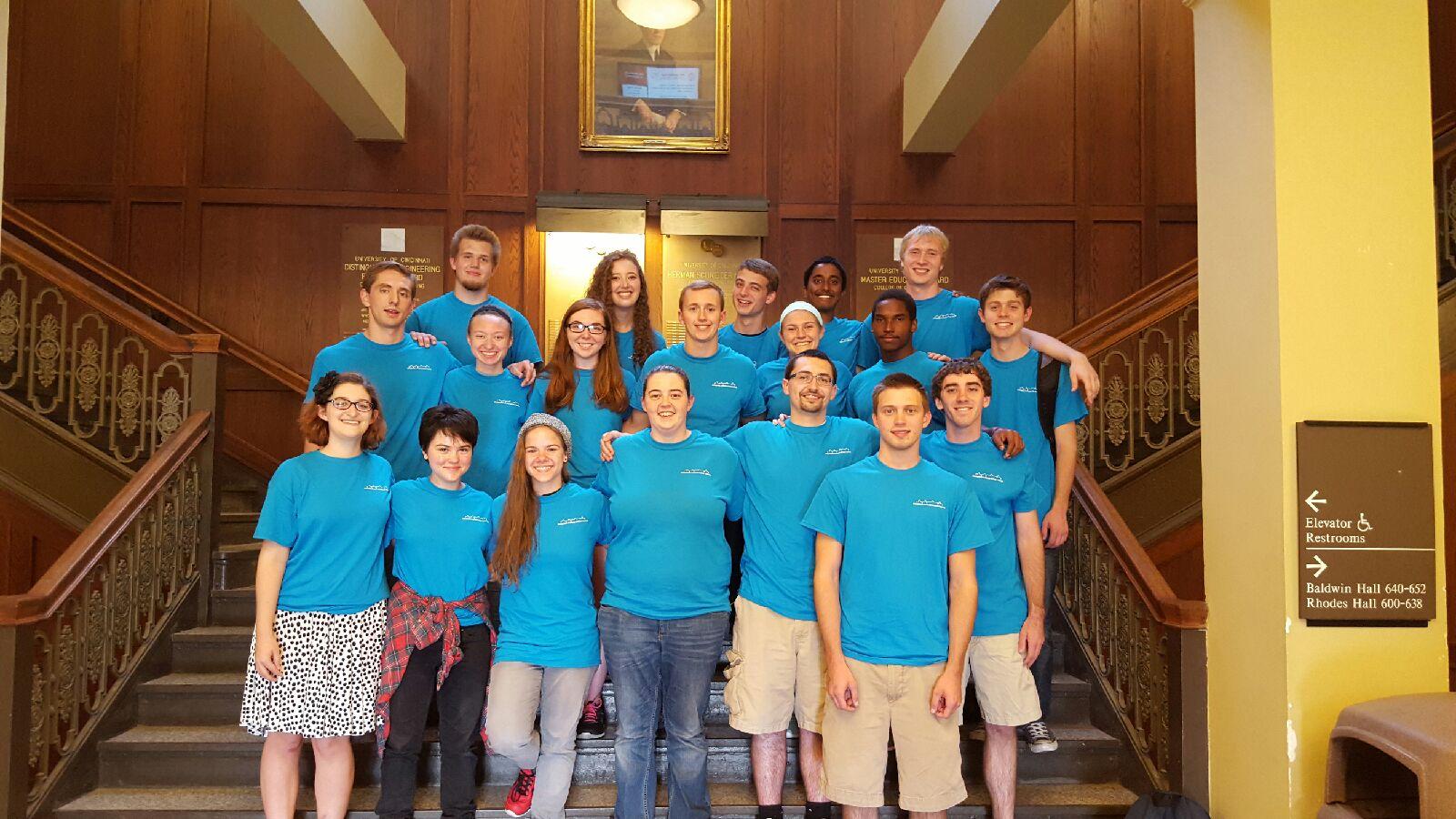 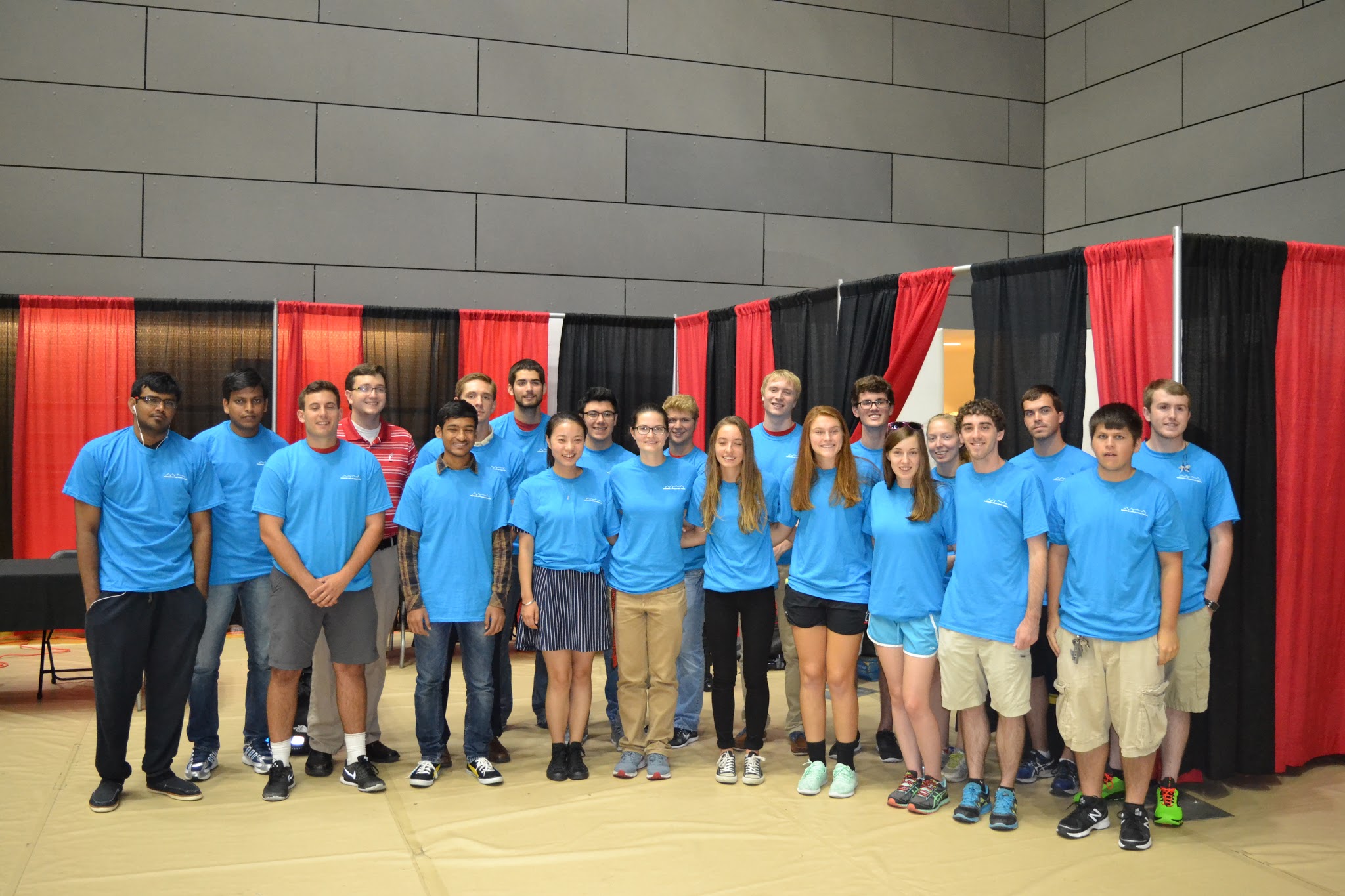 [Speaker Notes: These guys will probably not be able to make it. Speak on their behalf.]
Chairs: 
Tim Kemper
Dane Sowers
Nick Stelzer
Career Fair Cont.
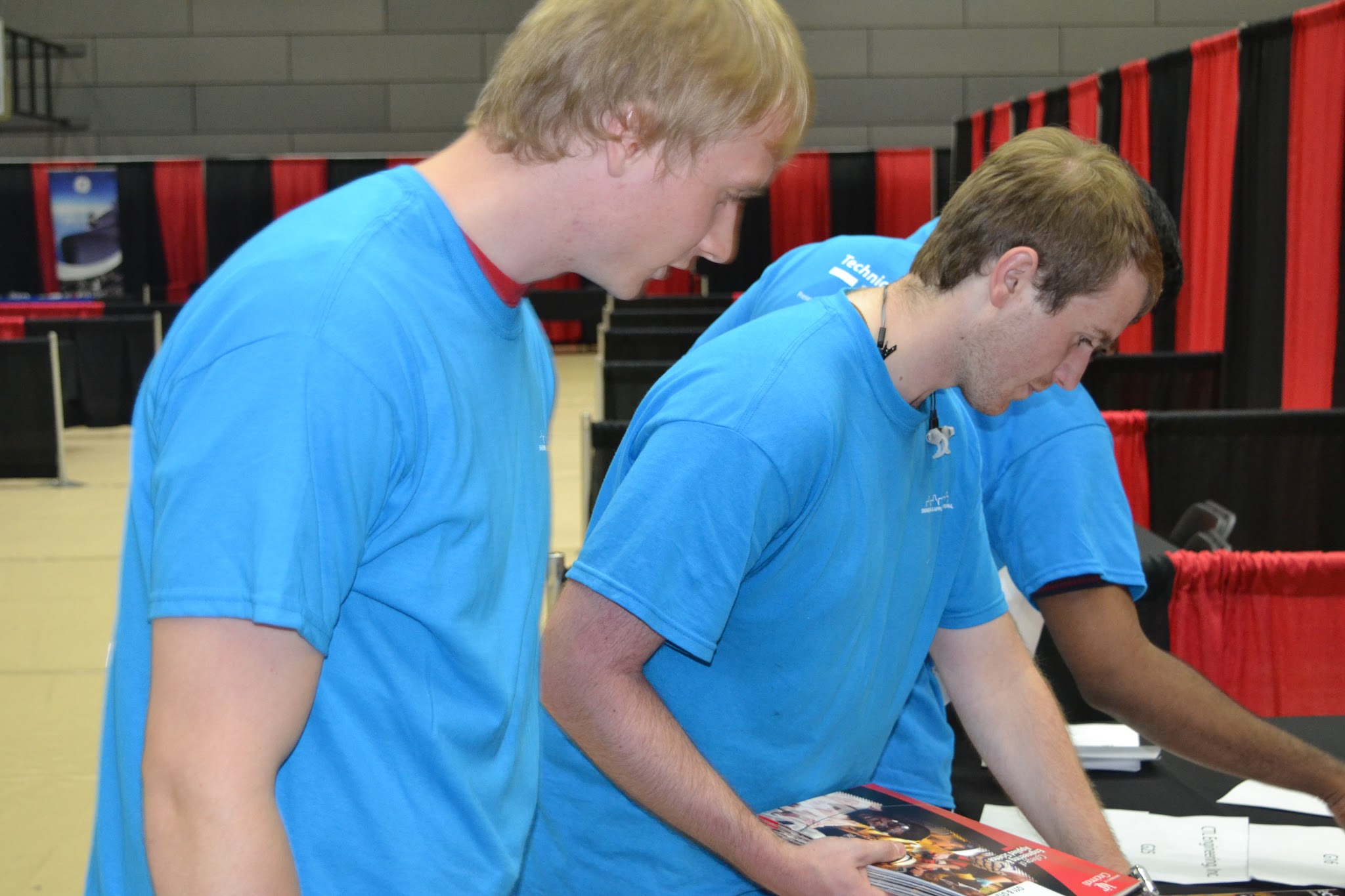 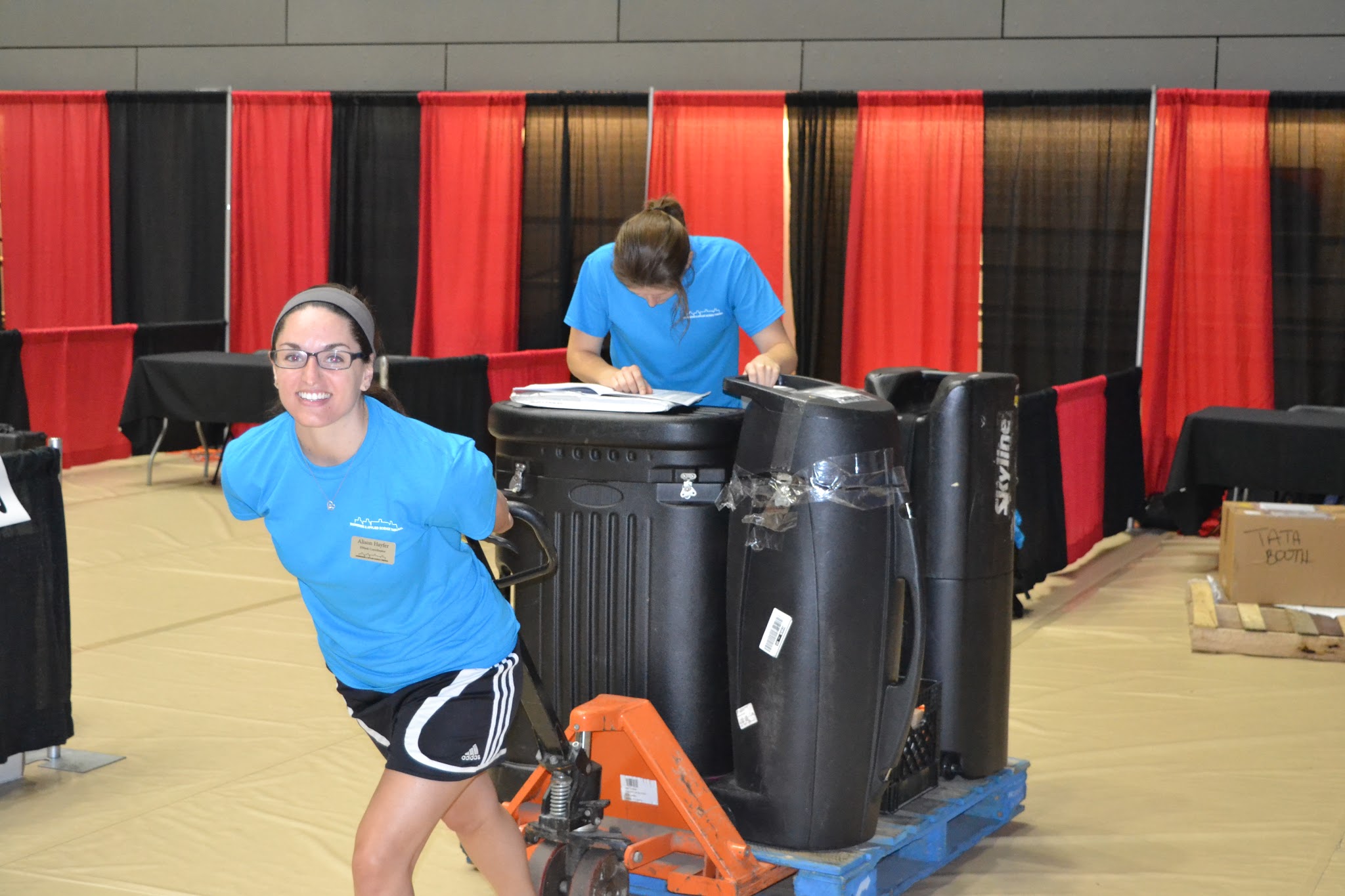 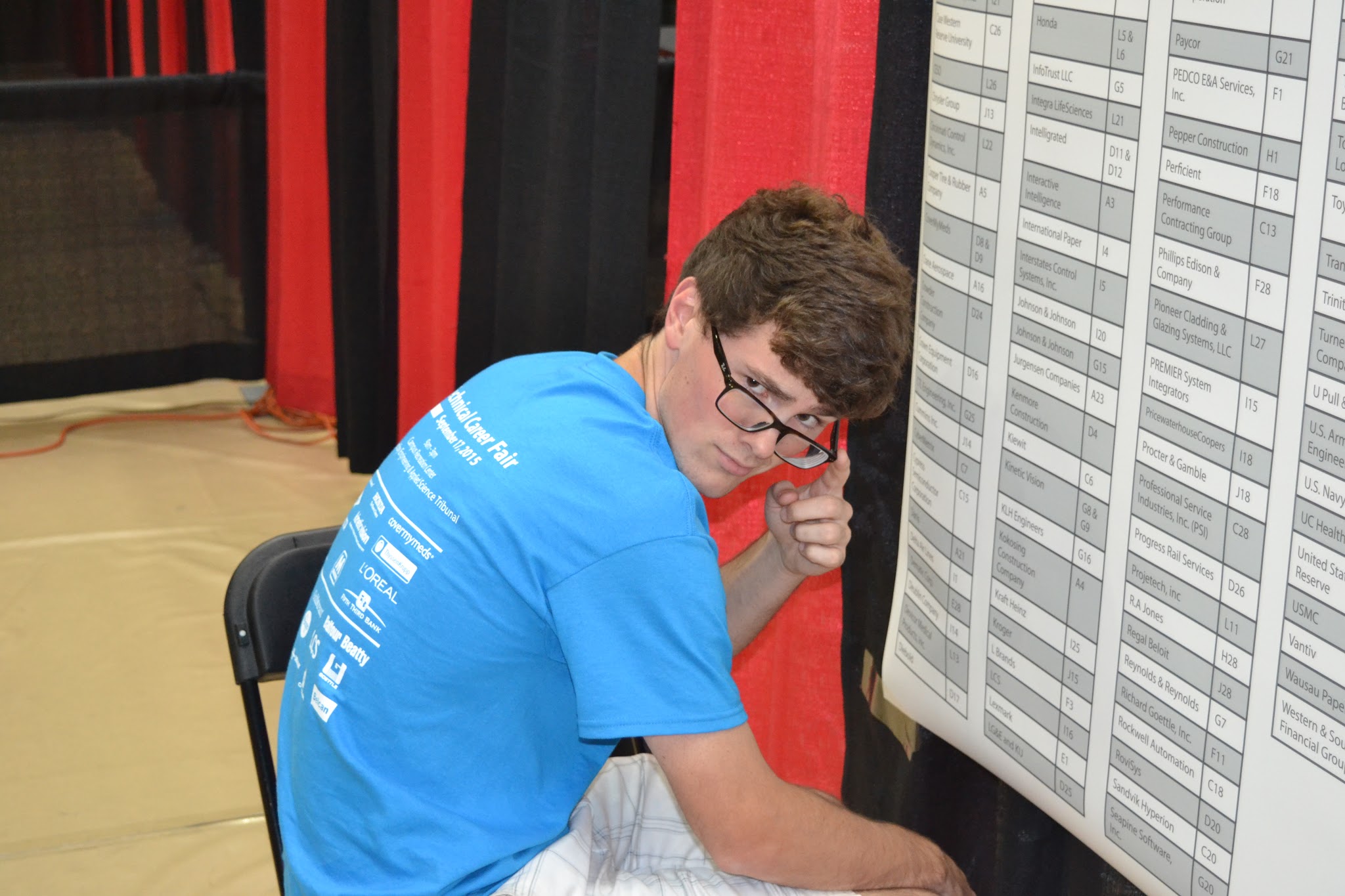 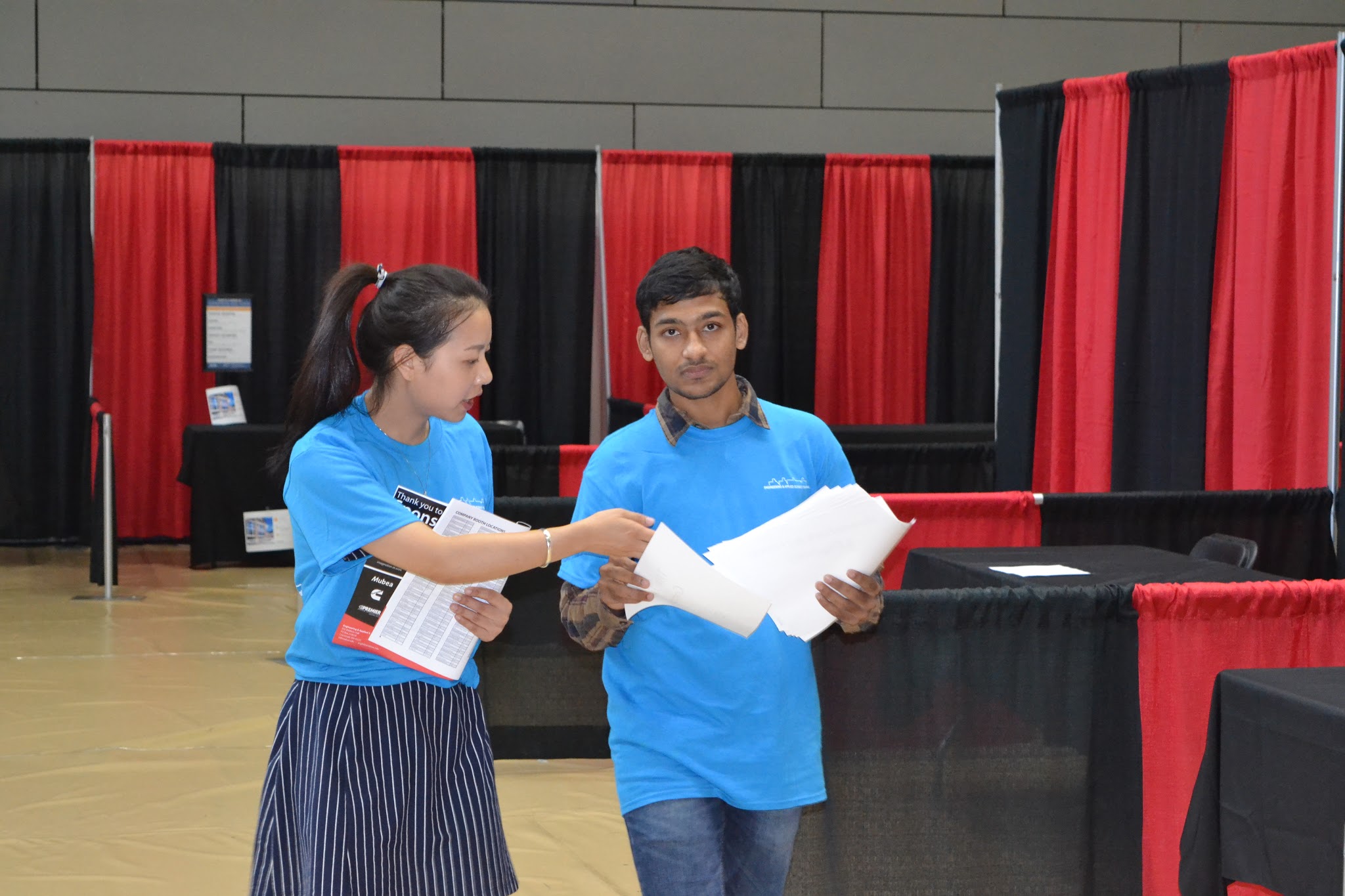 Other Announcements
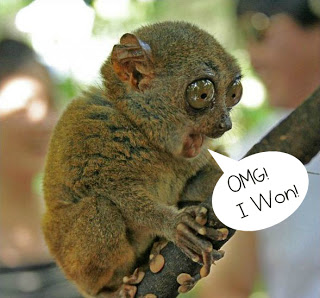 RAFFLE!
Constructive Criticism
What do you like/dislike about the college?
Comments / Questions?
questions.ceastribunal@gmail.com


What would you like to see Tribunal do next?
Next Meeting:
October 5, 2015
5:30PM
525 Old Chem